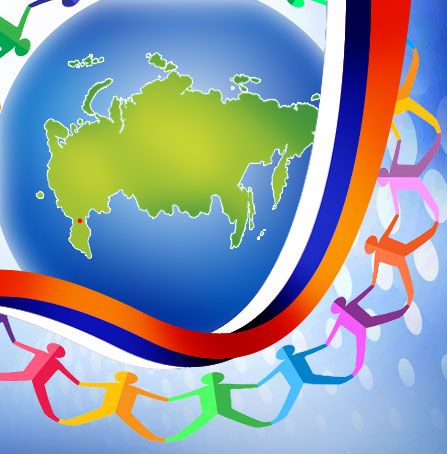 «Мой русский, мой родной язык».
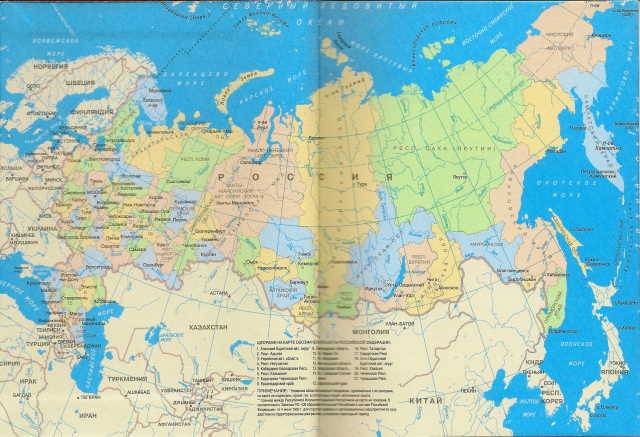 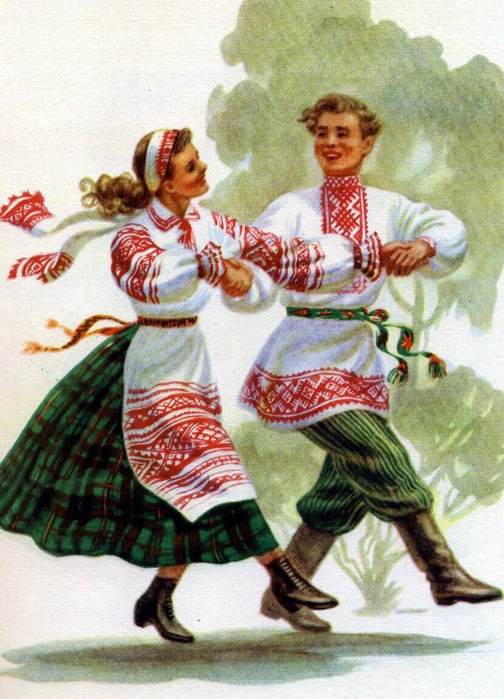 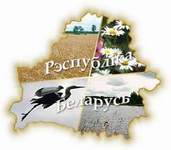 Белоруссия
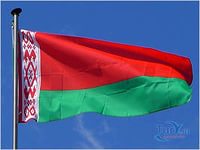 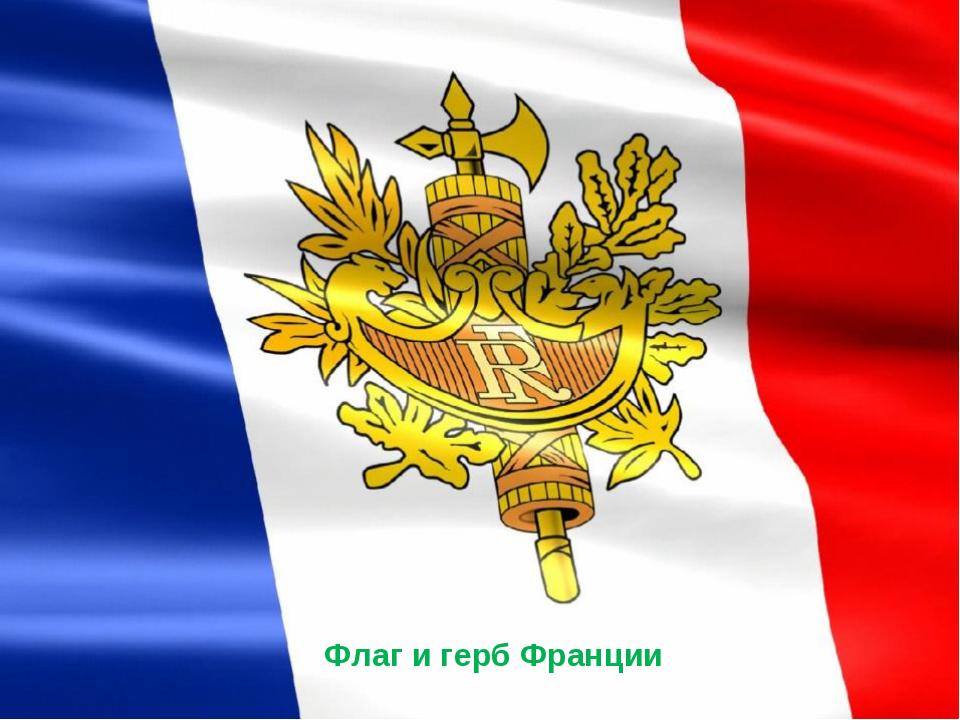 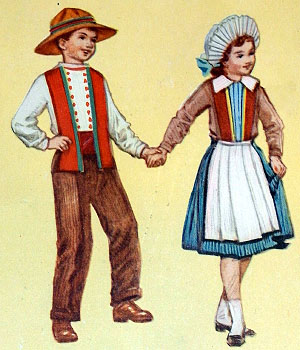 Франция
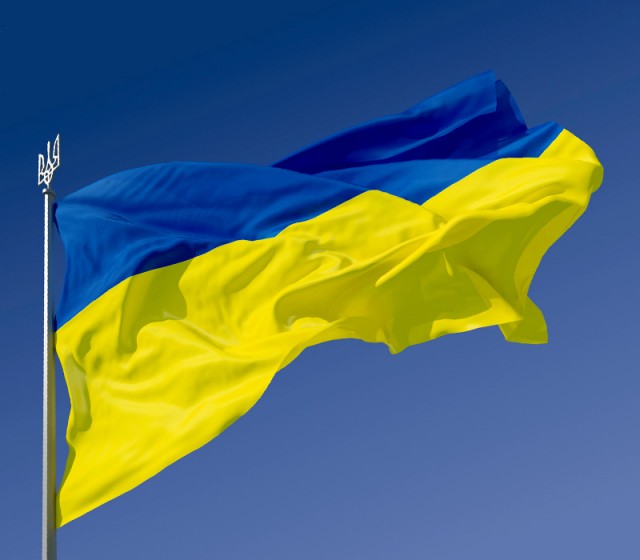 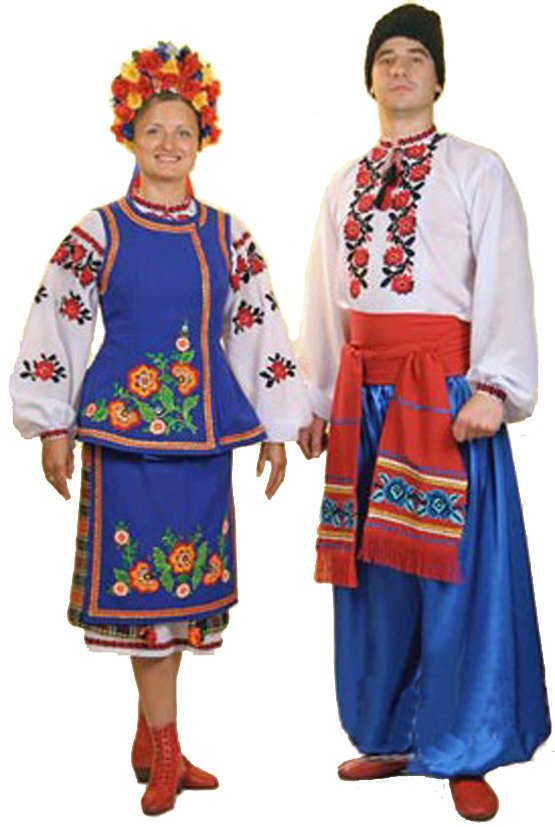 Украина
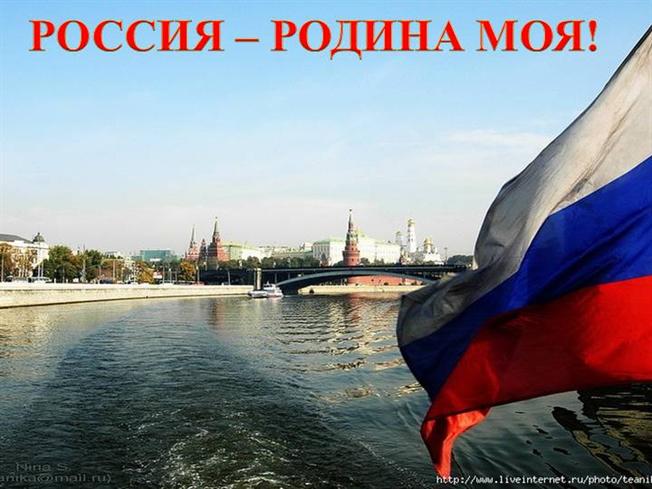 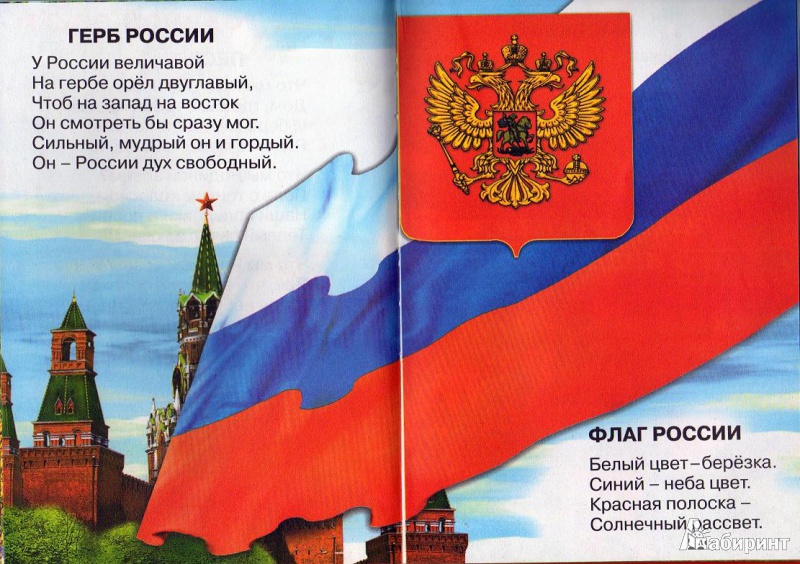 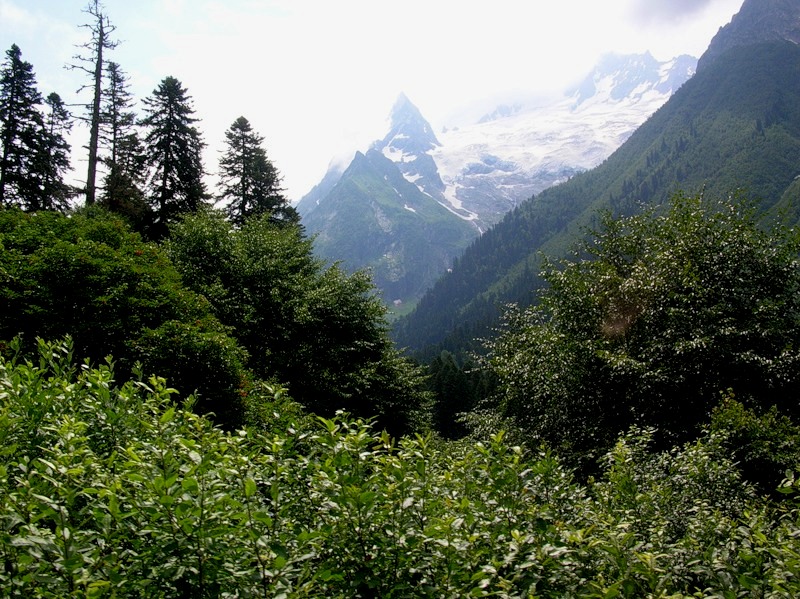 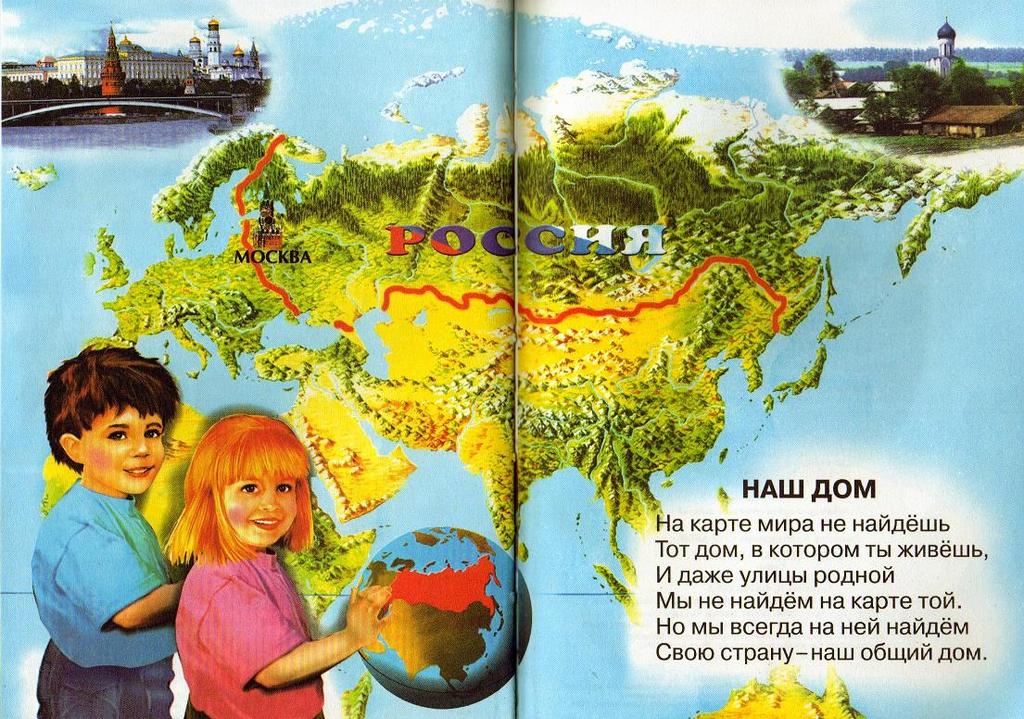 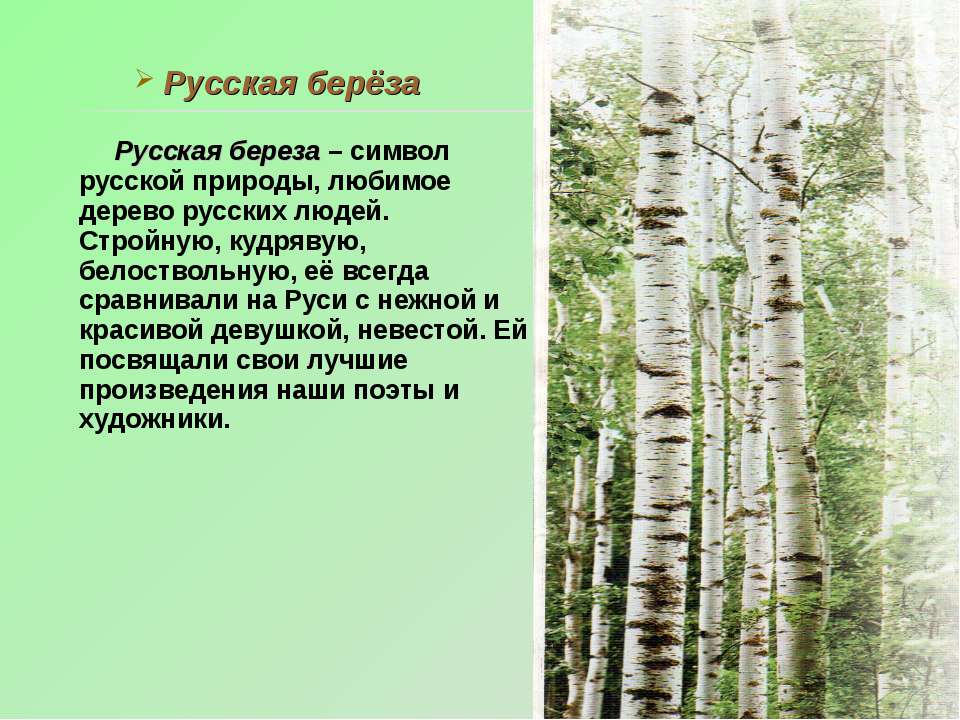 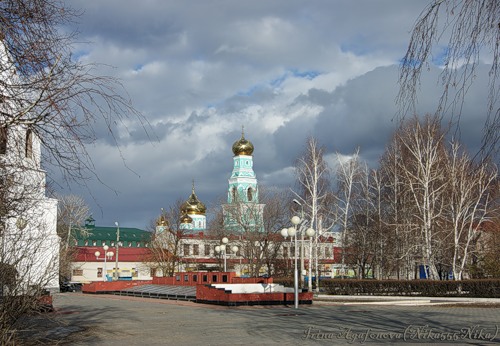 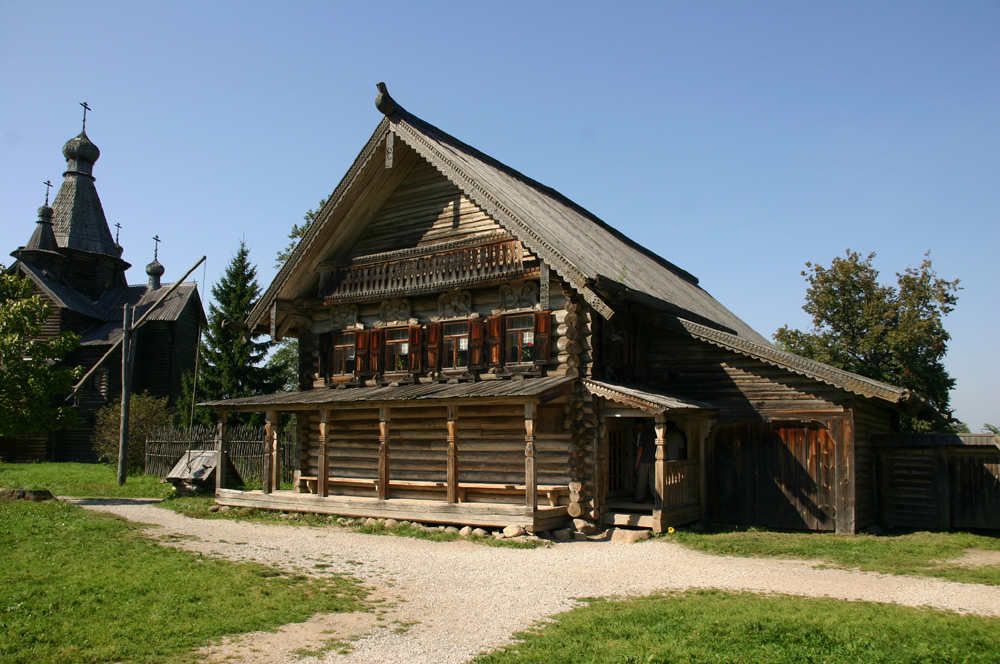 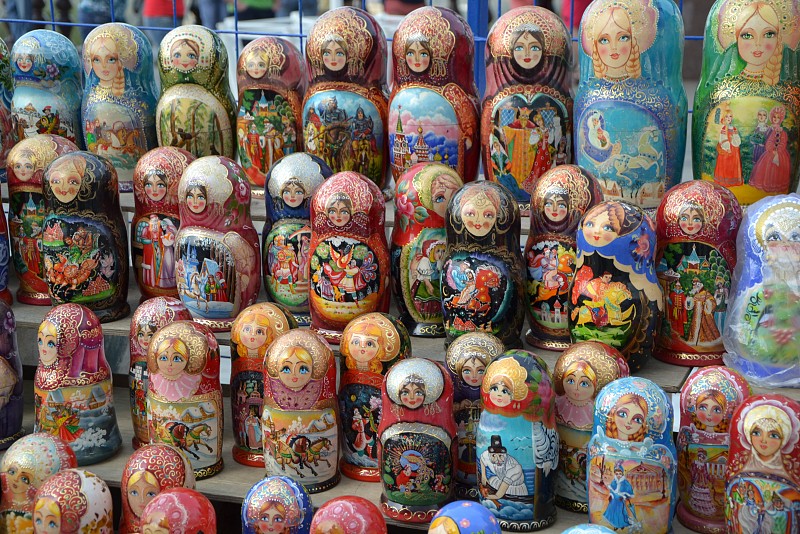 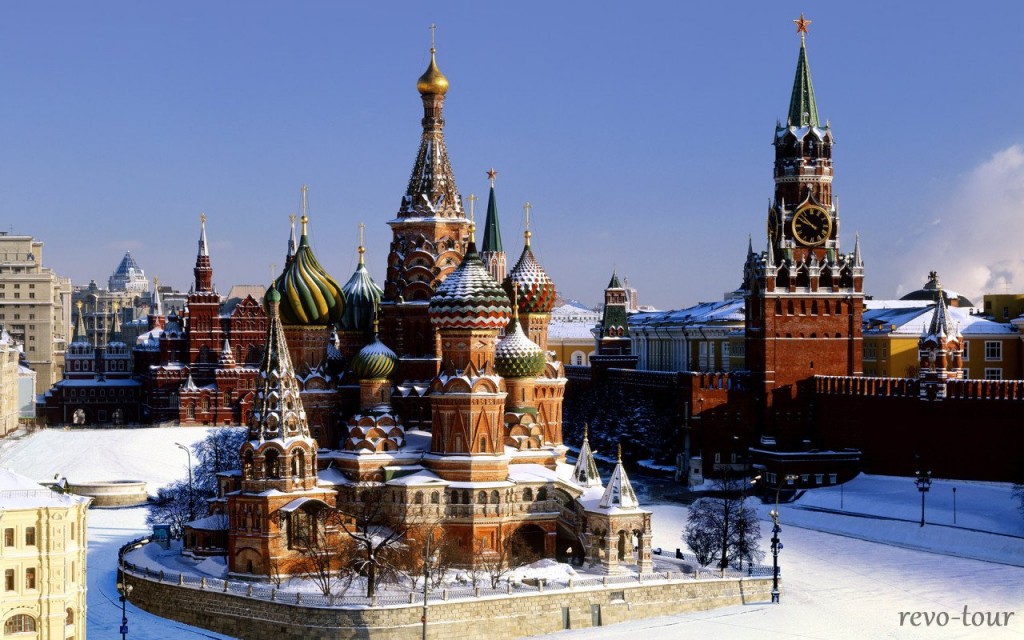 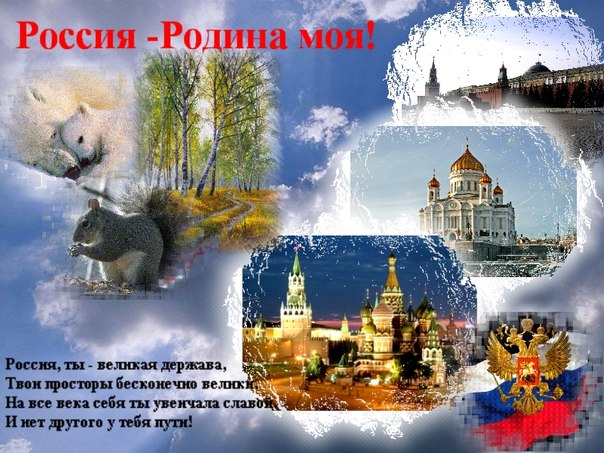 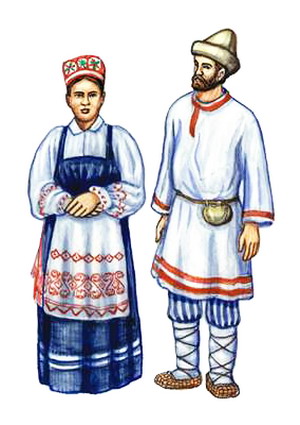 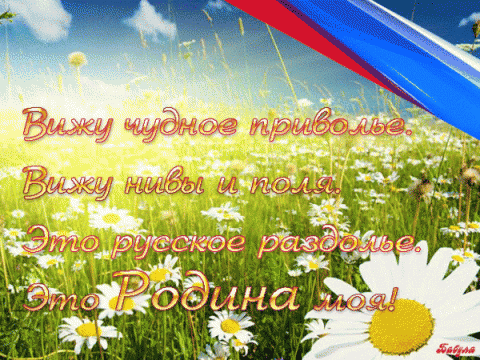 Спасибо за внимание!